FakeNews
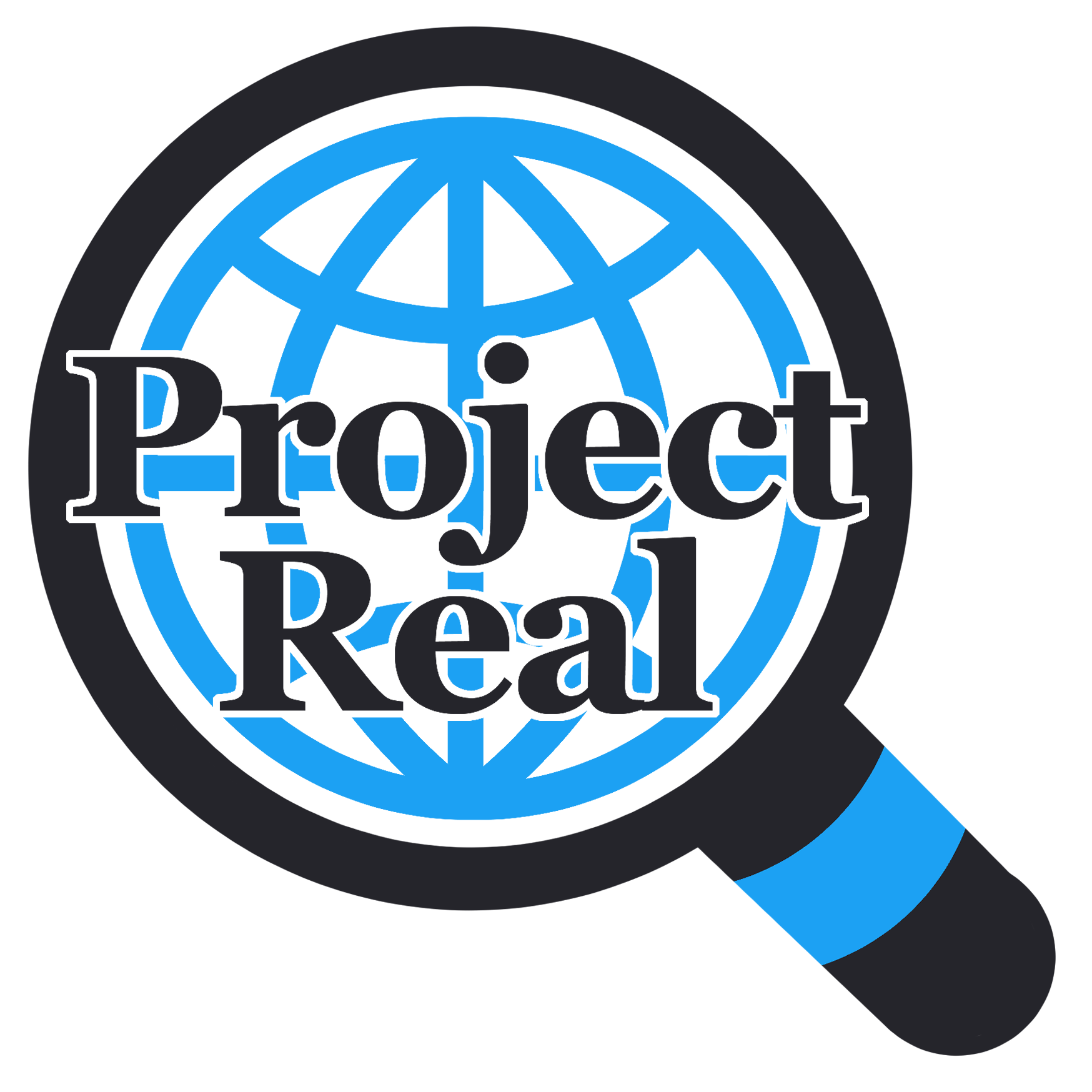 Welcome
Welcome video- Dr Yvonne Skipper
[Speaker Notes: https://www.youtube.com/watch?v=tjRWtL4FSyo]
Aims for this session
To understand what fake news is
To understand and know how to use the SHARE checklist
Meet the team!
[Speaker Notes: https://www.youtube.com/watch?v=SnZmcv31W80]
Have you ever come across fake news? 

Can you give an example?

Why should we worry about fake news?
Starter - Discussion
Starter - Activity
In pairs or small groups write down as many answers to the following question:

How can you tell if news is real or fake?
This is how the UK Government recommends you spot fake news...
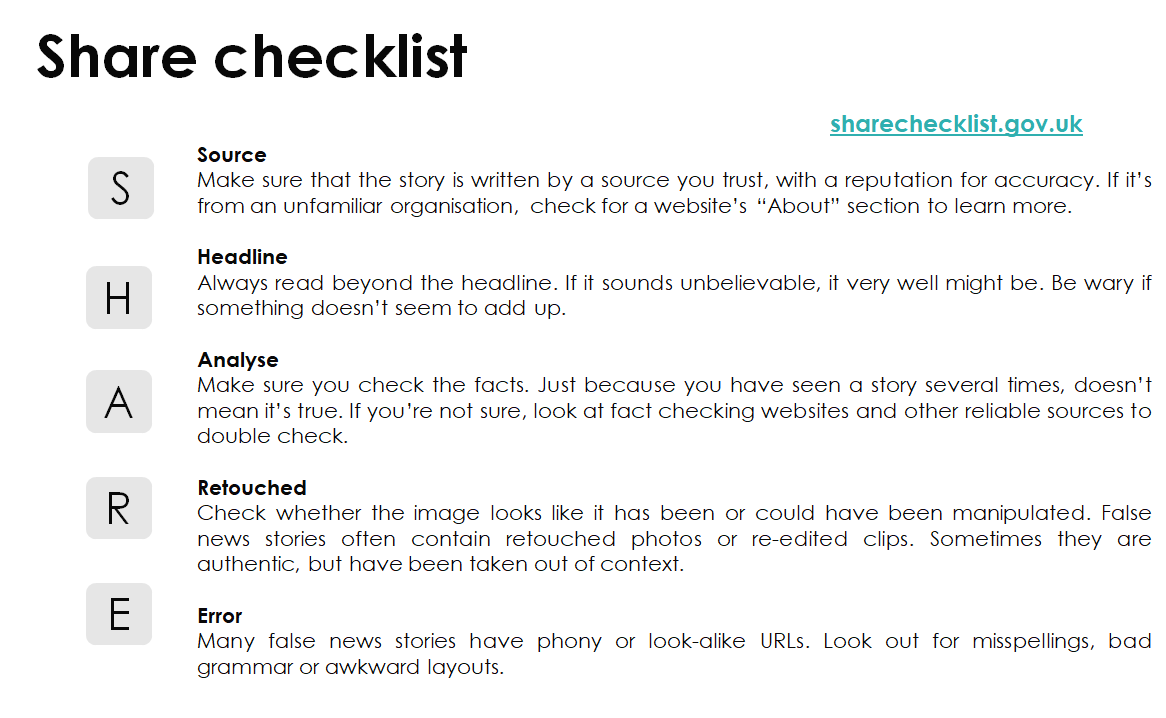 How to use the SHARE checklist - Dr Yvonne Skipper
[Speaker Notes: https://www.youtube.com/watch?v=SvRD4yUt3qg]
Main Activity
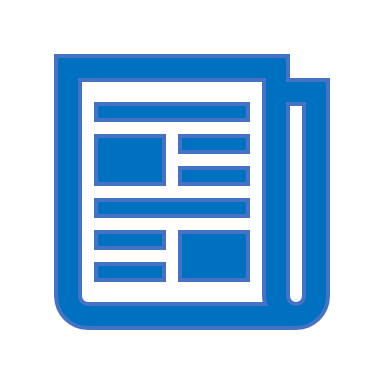 You will now be shown some news headlines. 
In your groups use the SHARE checklist to work out which ones are true and which ones are fake.
Also, think about why that’s your answer!
[Speaker Notes: Students can work in groups to discuss this.  Or if you prefer, you can designate one corner of the room for ‘true’ and another corner for ‘false’ and students can move to the corner (or somewhere along an imaginary line from True to False) to give their answer.  
Regardless of the method you use to ask students to give their answers, please encourage them to discuss their ideas and link back to the SHARE checklist.]
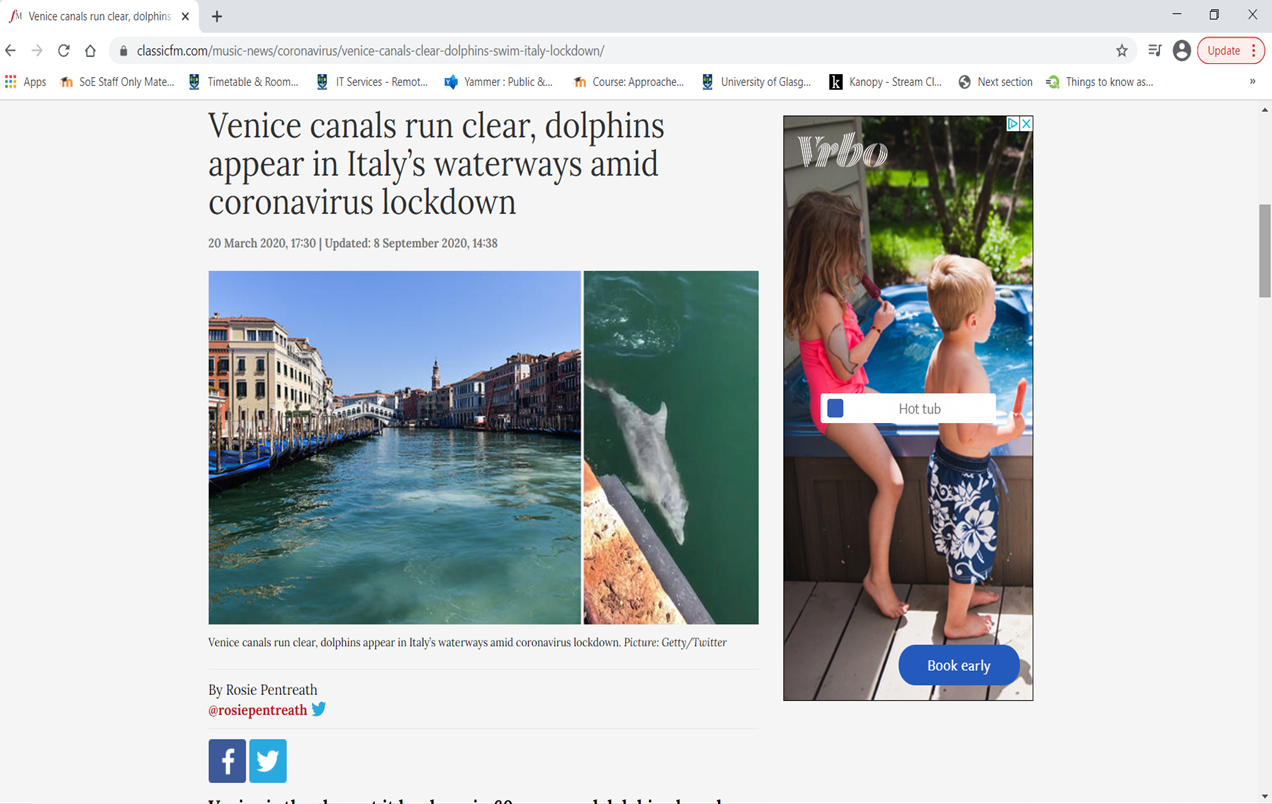 Dolphins in Venice
[Speaker Notes: Fake. Dolphins are sometimes found in certain areas of Venice. The photo was taken in an area of Venice where dolphins are regularly spotted.
https://www.classicfm.com/music-news/coronavirus/venice-canals-clear-dolphins-swim-italy-lockdown/
Classic fm might not be a trustworthy source so this is an example of Source from SHARE guidelines
It may also be worth reading beyond the headline to learn more details. This is an example of Headlines from the SHARE guidelines]
Questions
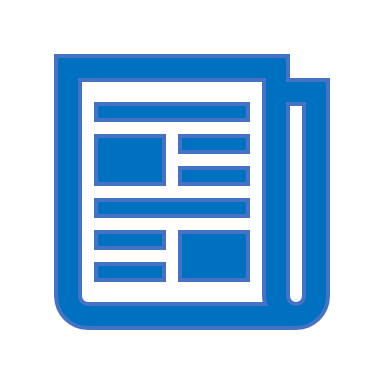 Is this real or fake news?

How do you know? 

What did you look for to know if it was real or fake? (SHARE guidelines)
[Speaker Notes: This is True!
Metro is an established paper. You can fact check this story for Accuracy which is one of the SHARE guidelines
https://metro.co.uk/2021/04/08/welshman-searches-for-two-friends-who-tried-to-mail-him-home-from-australia-14378906/]
Questions
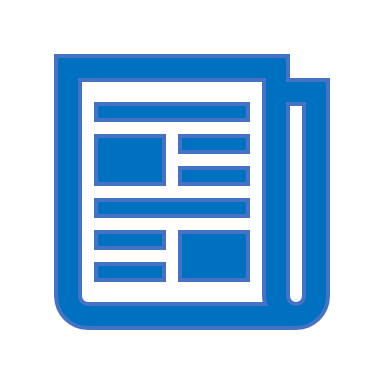 Is this real or fake news?

How do you know? 

What did you look for to know if it was real or fake? (SHARE guidelines)
[Speaker Notes: The Express believe it is true, but you would need to read beyond the headline to see what you think
This might be an example of Headline from the SHARE guidelines]
Questions
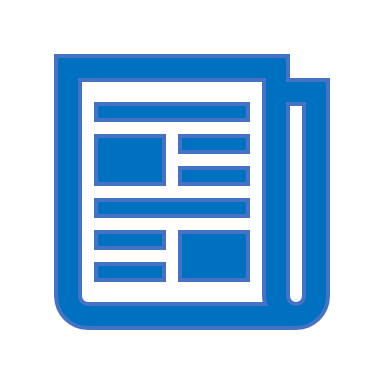 Is this real or fake news?

How do you know? 

What did you look for to know if it was real or fake? (SHARE guidelines)
[Speaker Notes: https://www.theonion.com/papa-john-s-comes-under-fire-for-cruel-treatment-of-the-1846204233

The Onion is a well known ‘spoof website’ This is Fake news. The photo has been photoshopped.
This is an example of Source, Retouched and Accuracy (there are no creatures like this!) in the SHARE guidelines]
Questions
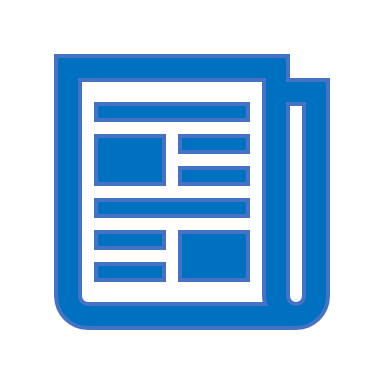 Is this real or fake news?

How do you know? 

What did you look for to know if it was real or fake? (SHARE guidelines)
[Speaker Notes: https://franklycurious.com/wp/2018/02/06/planning-sign-joke/
This was photoshopped (very well!)
You may be able to tell from the URL. This is an example of Source from the SHARE guidelines]
Questions
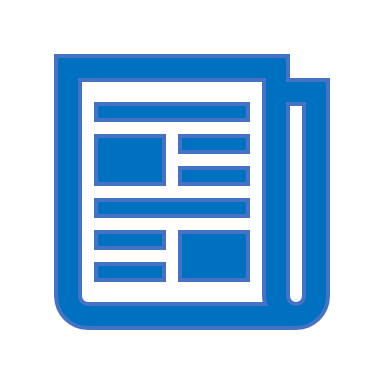 Is this real or fake news?

How do you know? 

What did you look for to know if it was real or fake? (SHARE guidelines)
[Speaker Notes: This is fake, the reliability of the source can be questioned as it's not from Nintendo official etc (an example of Source from the SHARE checklist), the pictures are simply of the most recent Nintendo Switch and if you look elsewhere on other websites it is clear it is just a rumour (an example of Analyse from the SHARE Checklist).]
Questions
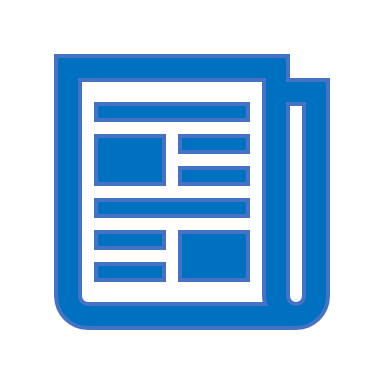 Is this real or fake news?

How do you know? 

What did you look for to know if it was real or fake? (SHARE guidelines)
[Speaker Notes: This one is apparently true
He accidentally turned his camera on when he was getting changed after having been for a jog
You can fact check this for Accuracy under the SHARE guidelines
https://www.huffpost.com/entry/william-amos-canadian-mp-naked_n_6078af37e4b09614f9b39f83]
Questions
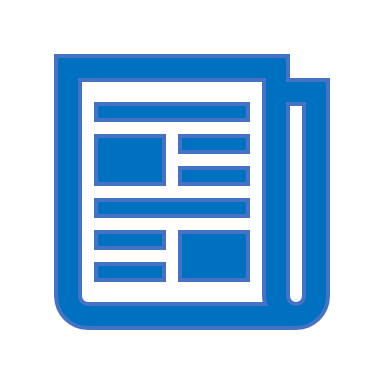 Is this real or fake news?

How do you know? 

What did you look for to know if it was real or fake? (SHARE guidelines)
[Speaker Notes: This was a fake Facebook post. Her T shirt did not say this, it actually said ‘stop being desperate’.
It has been photoshpped. You might be able to tell as the last word on her t shirt does not seem to follow the lines of her body as much as the other words. But it is a very good photoshop. This is an example of Retouching in the SHARE guidelines]
Questions
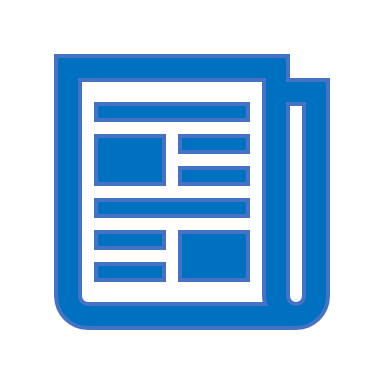 Is this real or fake news?

How do you know? 

What did you look for to know if it was real or fake? (SHARE guidelines)
[Speaker Notes: This is fake
There are numerous websites you an use to create Tweets that look real
There are also spelling mistakes in the Tweet.  And the user name is not correct.  This is an example of Errors in the SHARE guidelines]
Questions
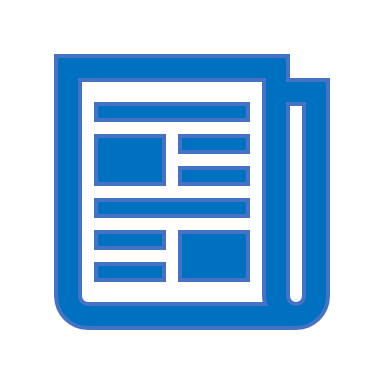 Is this real or fake news?

How do you know? 

What did you look for to know if it was real or fake? (SHARE guidelines)
[Speaker Notes: This is not real
The article is on the BBC website, but I manipulated the headline.  The headline is actually about Covid-19.
This may be an example of accuracy from the SHARE guidelines.  You could check it elsewhere.]
Questions
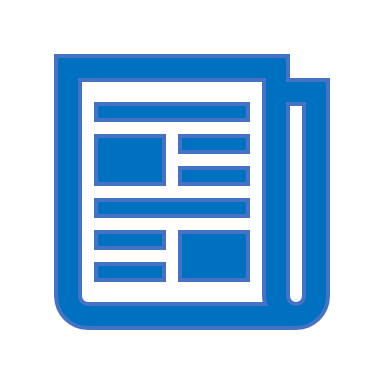 Is this real or fake news?

How do you know? 

What did you look for to know if it was real or fake? (SHARE guidelines)
Closing Activity
Did you find the activity easy or hard?​​

Did you expect it to be easier to spot fake news?​​

Why should we care if people believe fake news?
[Speaker Notes: We recommend running this as a class or small group discussions that can be fed back to the class.]
Summary
Today you have learned:
Links to our learning
The SHARE checklist can be useful in all your lessons
For example, when you are researching information to include in your homework you could use the SHARE guidelines to see if it is trustworthy
Historians use a version of this when verifying their sources
FAKE PHOTOS
Next week…
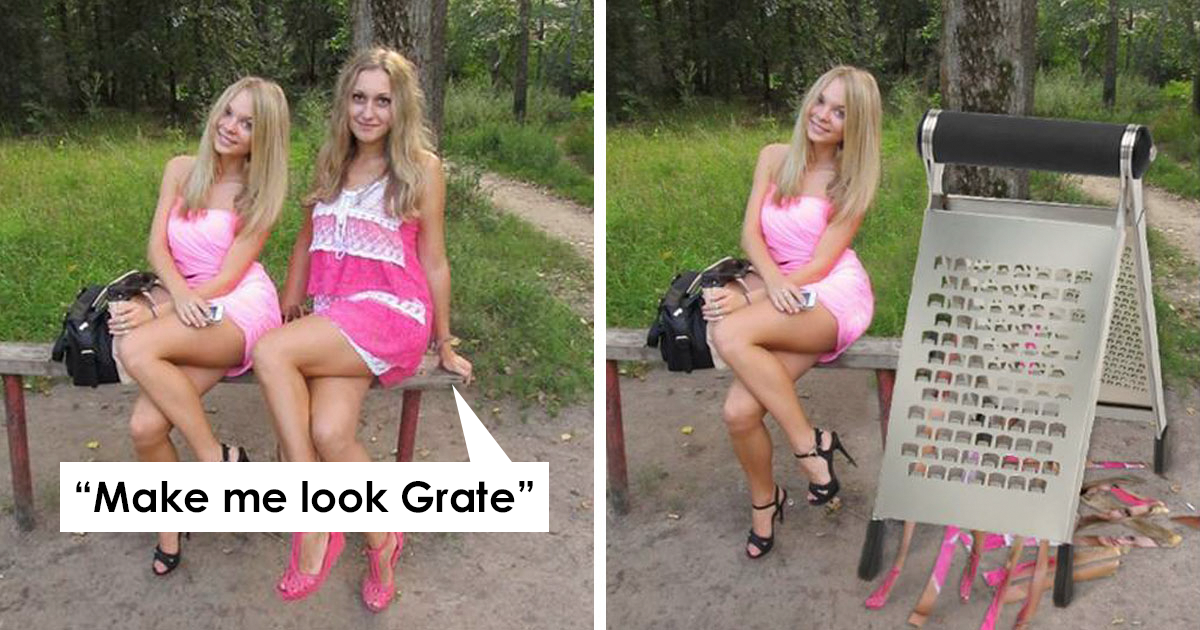